„Auf den Spuren
von Darmstädterinnen
und Darmstädtern, 
die in Auschwitz ermordet wurden...“
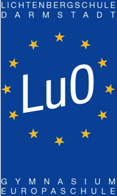 Studienfahrt
des LK Geschichte Sachse (Jg. 12): 7 Mädchen und 16 Jungen der LuO Darmstadt
nach Krakau und Auschwitz
vom 10.10.-18.10.2015

Schulische Begleiter: 		Daniela Diessl, Martin Heinrich, Margit Sachse (LuO)
Nachfahre Darmstädter Shoah-Opfer:	Pierre Jablon (Paris)
Auschwitz-Expert-innen: 		Prof. Dr. Gideon Greif (Israel), Krystyna Oleksy (Auschwitz)
Unterstützt durch:
Verein „Gegen Vergessen Für Demokratie“ + FRAPORT AG
Arbeitskreis Stolpersteine Darmstadt  (Frau Dr. Elisabeth Krimmel und Frau Michaela Rützel)
Deutsches Polen Institut, Kulturamt der Stadt Darmstadt, Darmstädter Gedenkjahr 2015
©„Schüler gegen das Vergessen“ der Lichtenbergschule Darmstadt/Europaschule
6.10.2015: Besuch des Arbeitskreises Stolpersteine (Frau Dr. Elisabeth Krimmel und Frau Michaela Rützel) in der LuO
9.10.2015: Besuch des PolenMobils an der LuO
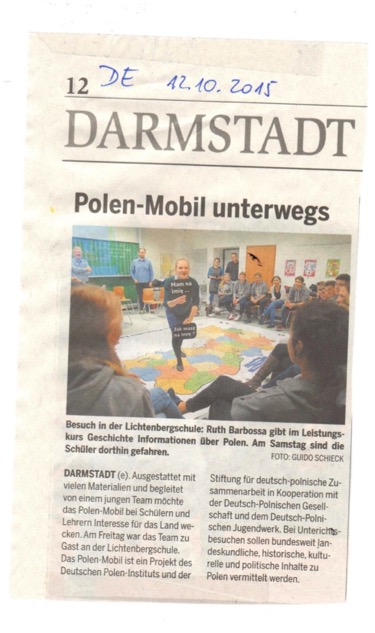 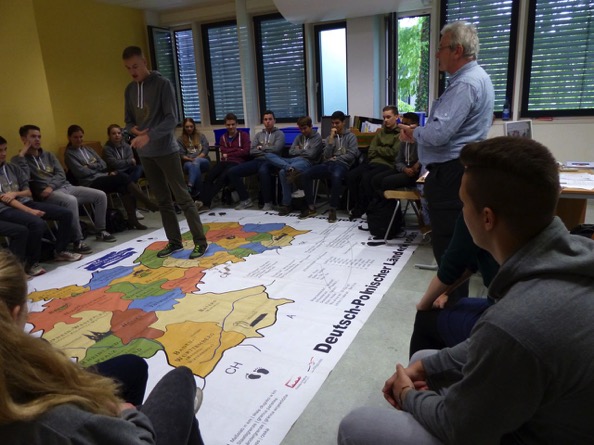 Crashkurs zur Landeskunde, Sprache, Literatur und Geschichte Polens
Krakau: In Schindlers Fabrik...
Nowa Huta: Sozialistische Vorzeigestadt vor den Toren der stolzen Bürgerstadt Krakau
Unter dem Rynek
Unter dem Rynek (Marktplatz) von Krakau: Museum im Untergrund
Krakau: Wawel + Hostel Atlantis
Begegnung in Krakau: Lilienfans + Pierre Jablon
Impressionen Krakau
Begegnungen und Gespräche
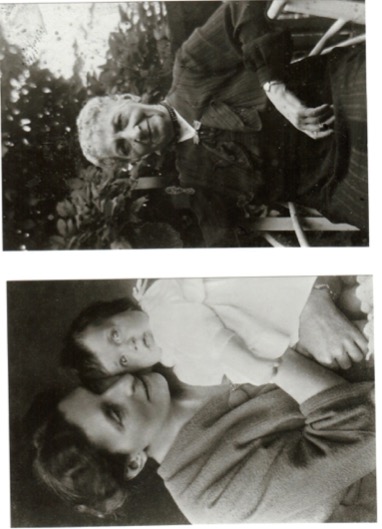 Pierre Jablons Darmstädter Verwandte:Hedwig und Liese Juda			Karoline Strauss, geb. LoebHeidenreichstr. 4 in Darmstadt
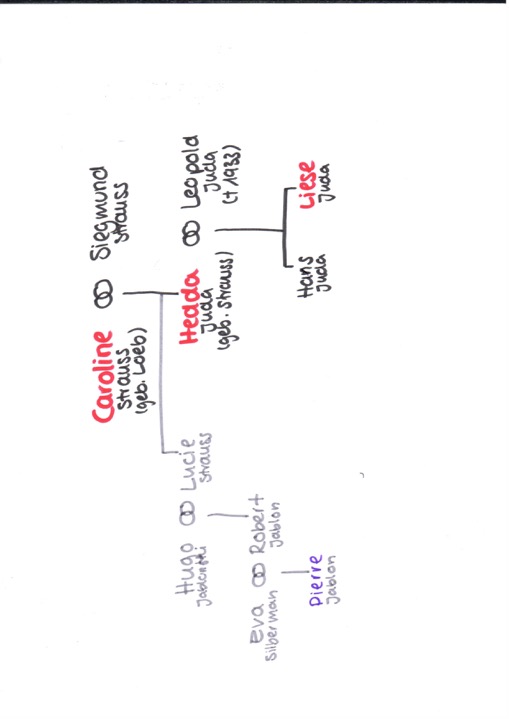 Stolperstein in der Heidenreichstr. 4 in Darmstadt
Im jüdischen Zentrum (Synagoge) Oshpitzin/Oswiecim/Auschwitz: Shofar
Der österreichische „Gedenkdiener“ (= Zivi) Paul Sautner erklärt jüdisches Leben vor und nach der Shoah
Katholisch-jüdische Freundinnen und Coexistenz vor der NS-Zeit im Dreiländereck Auschwitz
Spuren der Auslöschung: Jüdischer Friedhof Oswiecim
Mit Gideon Greif im Stammlager Auschwitz I
Thema: Lagerleben
Orchester und anderes...
Im Gespräch mit Experten
Todesfabrik Auschwitz-II-Birkenau
Auf Spurensuche...
Hedwig Juda... Liese fehlt!
List of names im jüdischen Pavillon
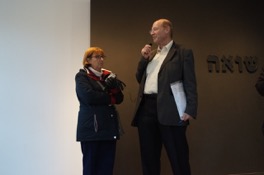 SF KO + GG im Jüd. Pavillon DSC05891
Krystyna Oleksy (Leiterin der Gedenkstiftung Auschwitz) und Gideon Greif (israel. Historiker)
Mit Krystyna Oleksy im Konzentrations- und Vernichtungslager Auschwitz-II-Birkenau
Bei den Ascheseen
Gedicht einer 20jährigenTschechin
Before they perished...
Mit Pierre Jablon und Gideon Greif
Auschwitz-Memorial
Vor dem „Zentrum für Dialog und Gebet“ in Oswiecim (mit Pierre Jablon und Gideon Greif)
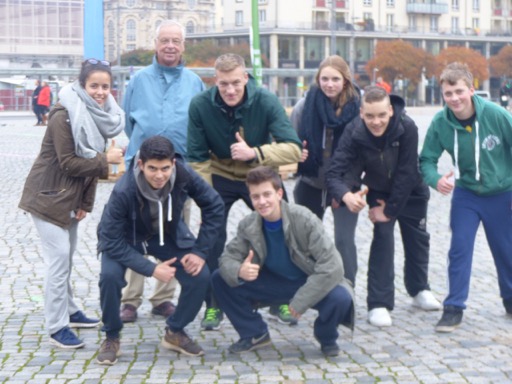 Zwischenstopp Dresden
Stadtrundgang für das Fanprojekt der Lilien (11.11.2015)
Erinnerung an die zerstörte liberale und orthodoxe Synagoge in Darmstadt
Jg. 12 trifft Jg. 11 im Erinnerungsort Liberale Synagoge (Klinikum DA)
Gedenkkubus: Erinnerung an die Deportationen
Neubeginn: seit 1988 gibt es eine neue Synagoge in DA
Hoffnungsvoller Ausblick:„Weltoffenes Darmstadt!“ + „COEXIST!“
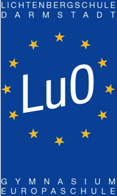 Alle Fotos: 
©„Schüler gegen das Vergessen“ der Lichtenbergschule Darmstadt/Europaschule
Daniela Diessl
Stephan Figge
Leah Gass
Pierre Jablon (Paris)
Max Nungesser
Margit Sachse

Fragen und Kommentare an:
Margit.sachse@luo-darmstadt.eu
Geschichte- und Deutschlehrerin an der LuO 
Mitglied im Team Museumspädagogik Darmstadt
Mitglied im Verein „Gegen Vergessen Für Demokratie“, Arbeitsgruppe Südhessen
Vielen Dank für die Aufmerksamkeit!
©„Schüler gegen das Vergessen“ der Lichtenbergschule Darmstadt/Europaschule
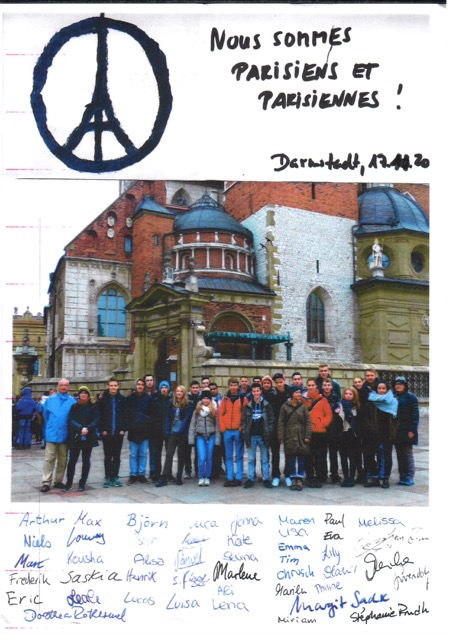